CLASS VIIIRATIONAL NUMBERS
CHAPTER NUMBER ONE
 
MADE BY:S N MISHRA
Various types of numbers
Natural Numbers : All counting numbers are known as natural numbers. Eg: 1,2,3,…, ∞.
   Whole numbers: All counting numbers including zero are known as natural numbers. Eg:  0,1,2,3,…, ∞.
Integers: All counting numbers with positive and negative sign including zero are known as Integers. Or All negative and positive numbers including zero are called Integers
     Eg:         -2,-1,0,1,2,..., ∞
  There are certain numbers which does not come under these category like 1.5,1/2,…, ∞
Can you guess the type of numbers. These type of numbers are known as Rational Numbers.
Numbers System
RATIONAL NUMBERS
A number is called Rational if it can be expressed in the form p/q where p and q are integers (q > 0). It includes all natural, whole number and integers.
Example: 1/2, 4/3, 5/7,1 etc.
Representation of rational numbers       on the number line
Representation of rational numbers       on the number lineQuestion:
Question
Question
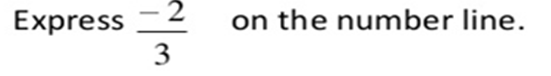 Between any two integers, we have many rational numbers. For example between 0 and 1, we can find rational numbers ,1/10,1/20,3/10,…. Which can be written as 0.1, 0.2, 0.3, ...
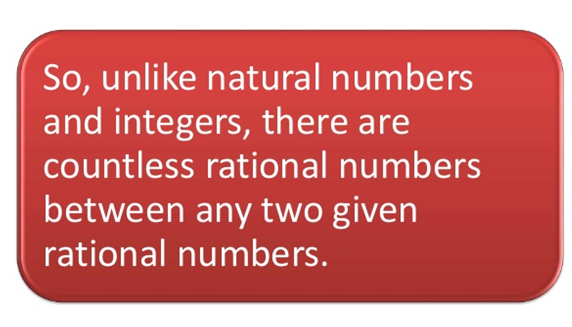 Properties of Rational Numbers
1.Closure Property
2.Commutative Property
3.Associative Property
4.Additive Identity
5.Additive Inverse
Operation Addition
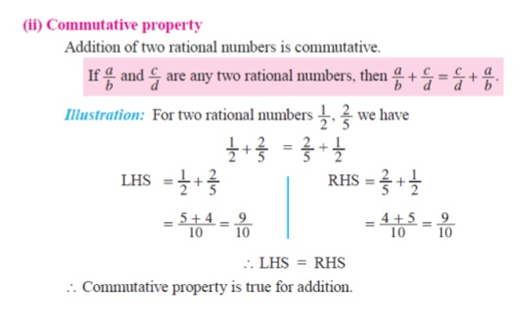 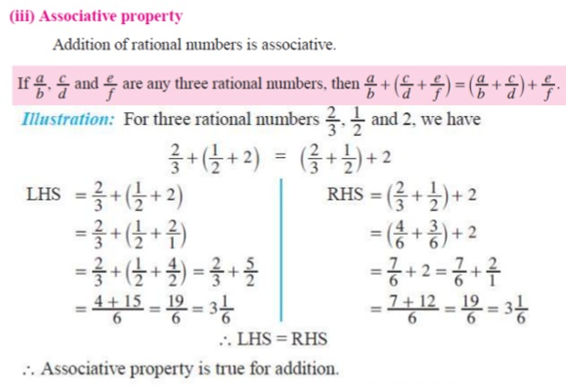 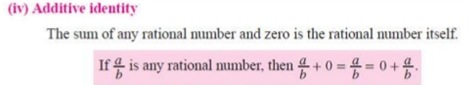 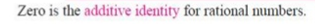 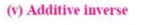 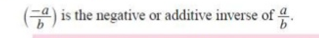 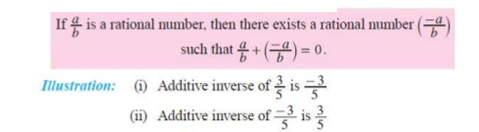 THANK YOU